Kuali Student: Student System Solutions Already Making a Difference
Rajiv Kaushik
Rick Skeel
Quick Poll
How many of you are familiar with Kuali Student?

Kuali 2.0 or Kuali Co?
Kuali 2.0 Blog
What is Kuali Student?
What is Kuali Student?
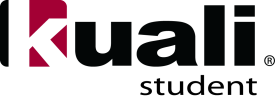 Kuali Student (KS) is a next generation student system with six modules  that support the full student academic lifecycle
rice
KIMPeople and Permissions 

KRMS Rules

KEWWorkflow

KRADRapid Application Development
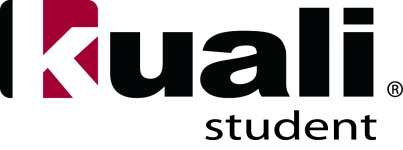 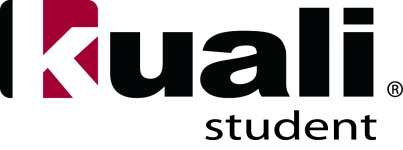 Collaborative Functionality
Future
In development
Delivered
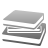 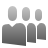 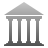 Enrolment
Curriculum Management
Admissions
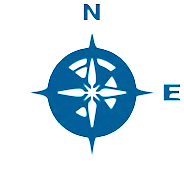 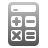 Student Accounts
Academic Plan
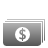 Financial Aid
4
What is Kuali Student?
Kuali Student (KS) is a next generation student system that  …
Is designed from the ground up to support local variations in business processes

is being incrementally produced by an international community

institutions can deploy incrementally over time to replace current systems

provides a rich Web based user experience
5
Student UX- Course Registration
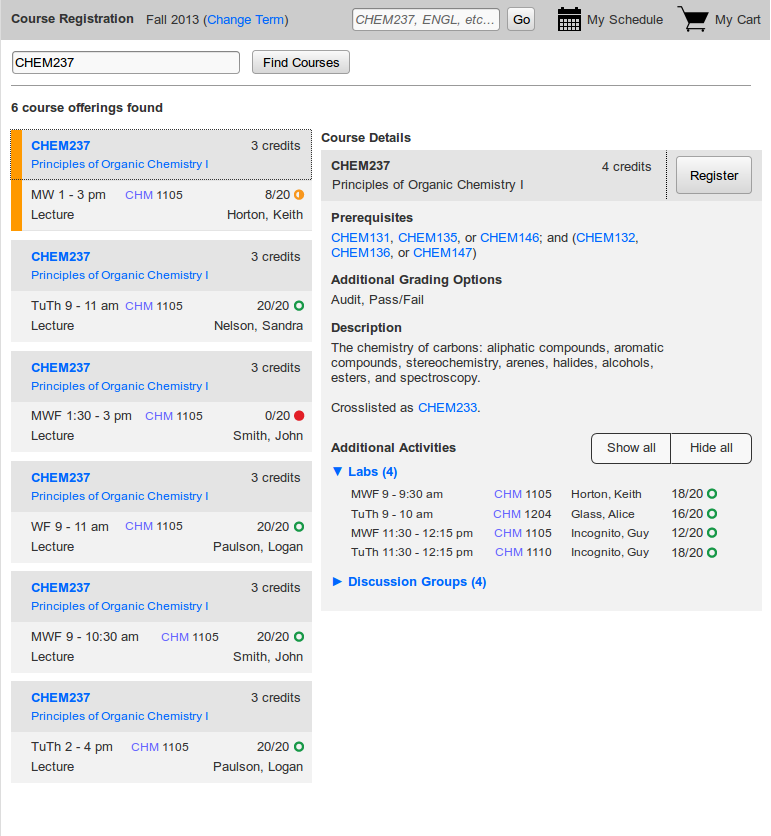 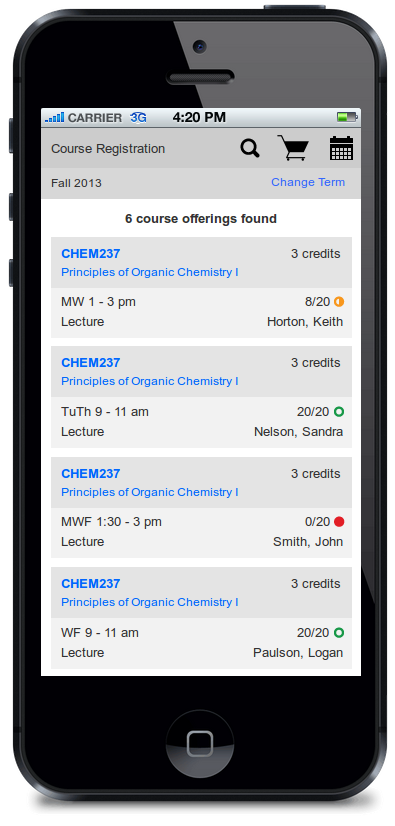 6
Student UX- Academic Planning
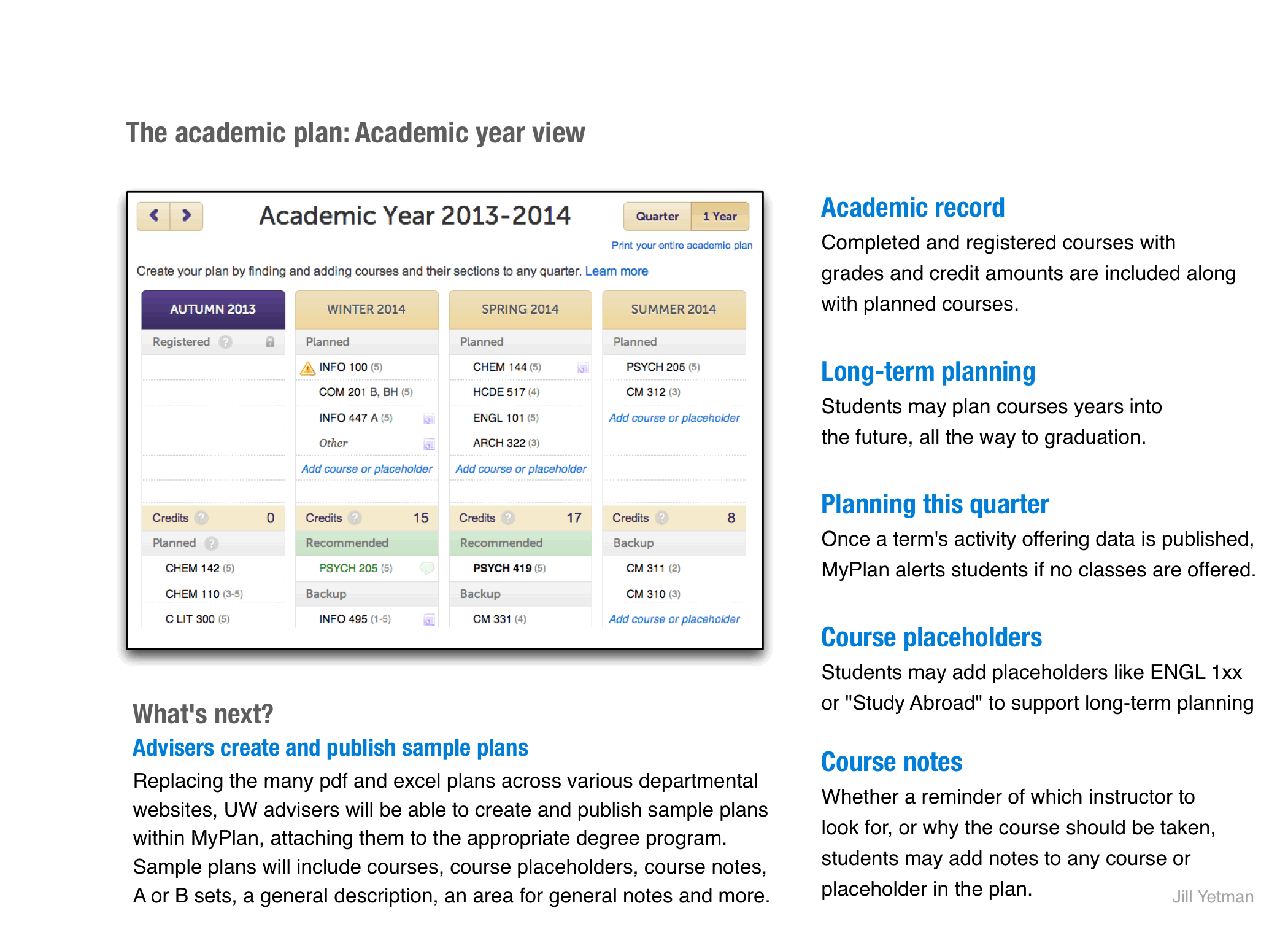 September 30, 2014
7
Admin UX- Dependency Analysis
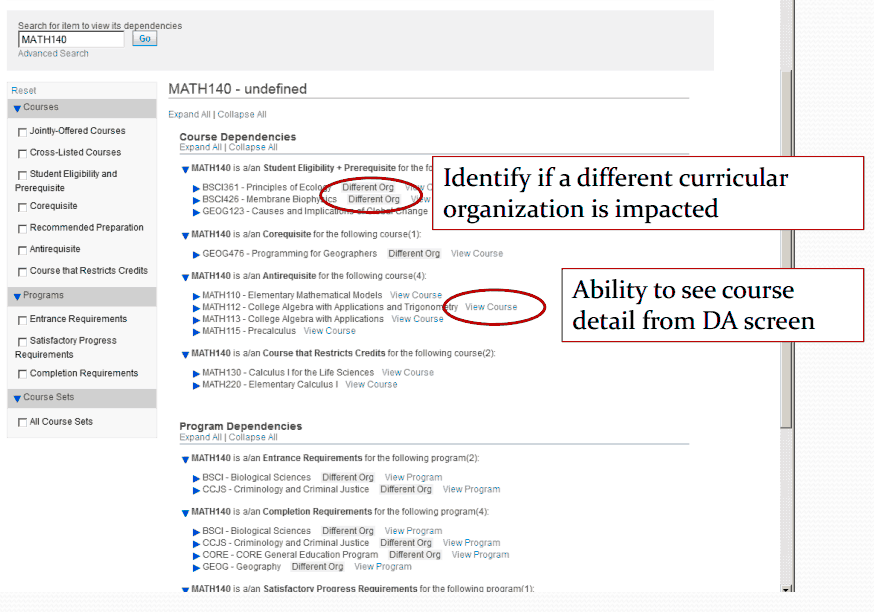 8
Admin UX- Course Offering
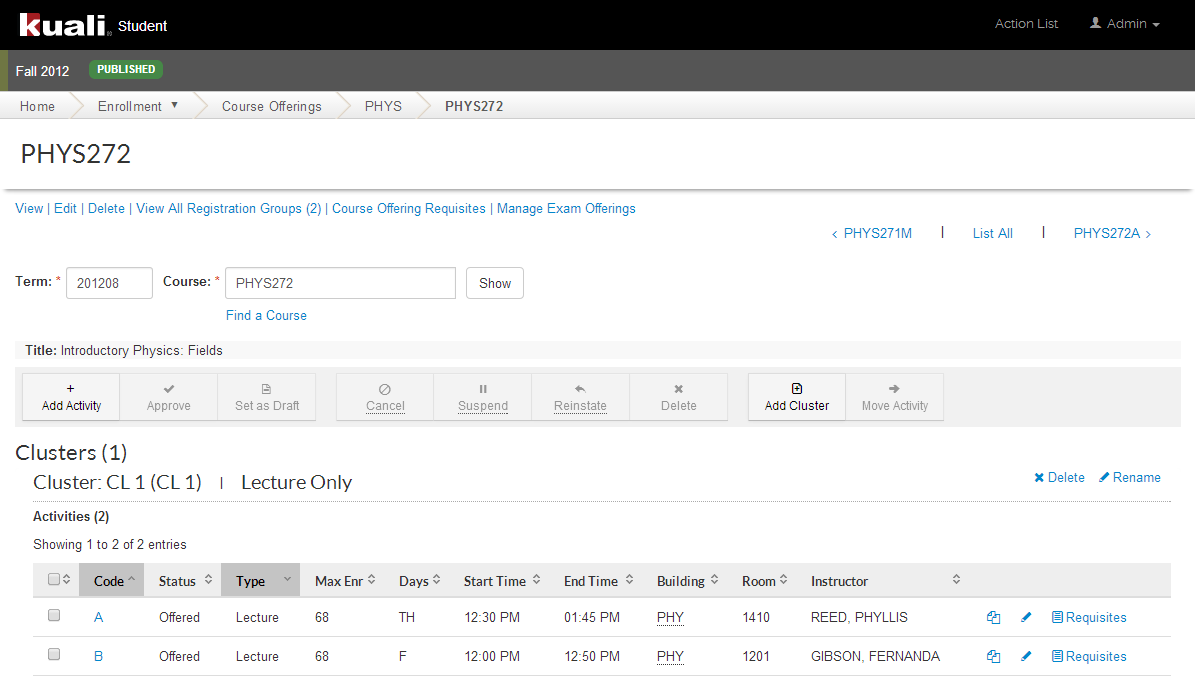 Quick Poll
How are you replacing or enhancing your SIS?

Do you have a need for a new SIS or a new refreshed front-end for your current SIS?
10
Who is Kuali Student?
11
Investors
Partners
Founders
Typically contribute 3 or more staff and/or cash
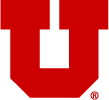 Typically contribute full development team of 10 or more staff
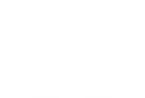 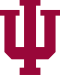 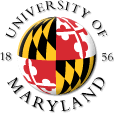 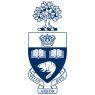 Additional Investors
Typically contribute up to 2 staff and/or cash
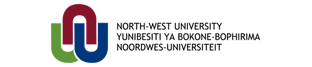 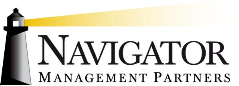 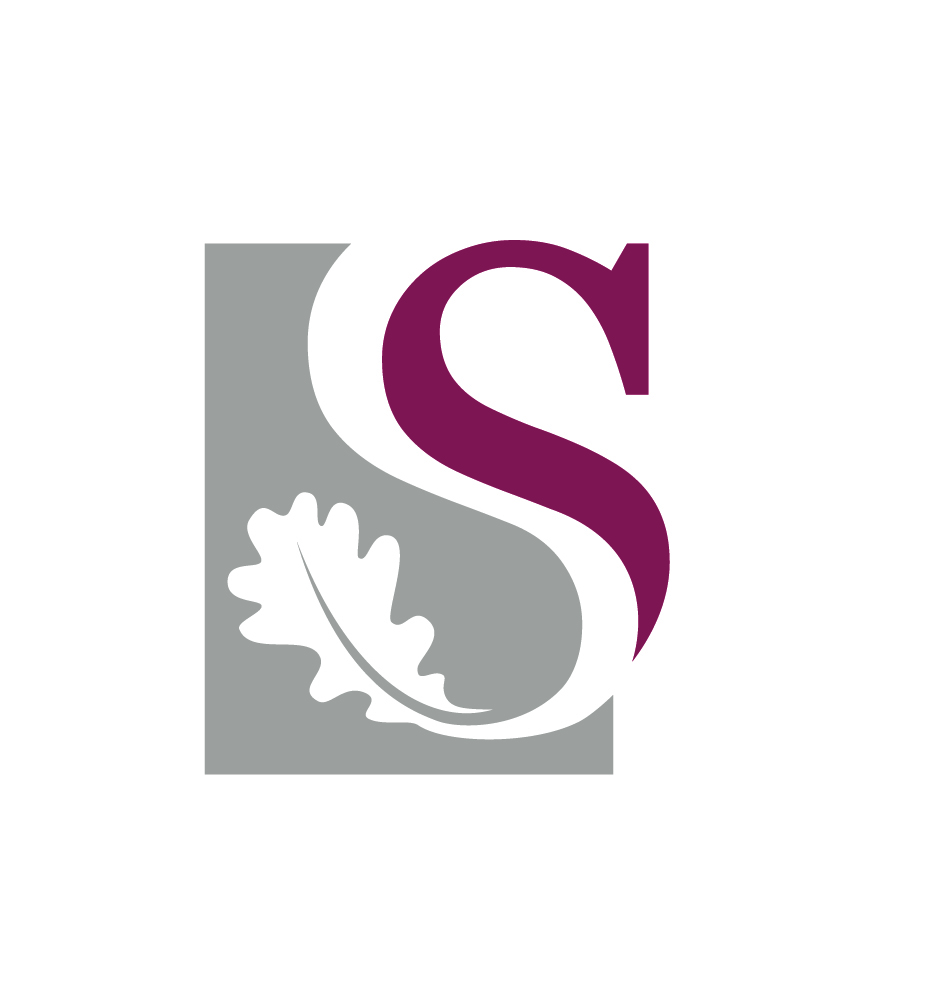 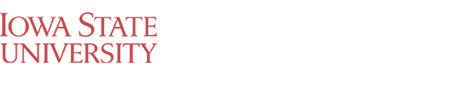 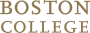 12
[Speaker Notes: Stellenbosch University and Iowa State University will soon become investing institutions.]
Benefits of Investment
Influence product features and requirements

Buy down implementation costs

Access to Founders Releases and insider knowledge to help KS implementation(s)
13
Evolving Kuali with Kualico: Why KualiCo?
Complete suite
Consistent cross product user experience
Improved user experience
Faster progress
Self-sustaining
Licensing
AGPL > GPL & ECL for SaaS

Full versions always downloadable by customers

Only feature “held back” is multi-tenant framework
Why Kuali Student?
16
Why Kuali Student?
Student Centric design leads to rich experience
Locally configurable without the overhead of costly upgrades
Rules for complex relationships
What Makes Us Different?
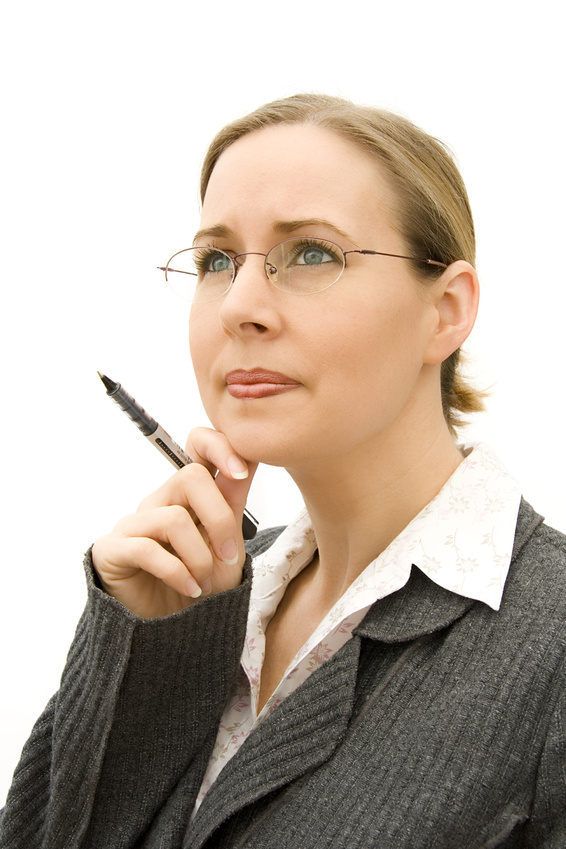 Efforts to meet complex 
business requirements
September 30, 2014
18
What Makes Us Different?
Development of  best practices among investing institutions
19
[Speaker Notes: Stellenbosch University and Iowa State University will soon become investing institutions.]
What Makes Us Different?
Initiatives that help 
administrators do 
their work more…
Effectively
Productively
Efficiently
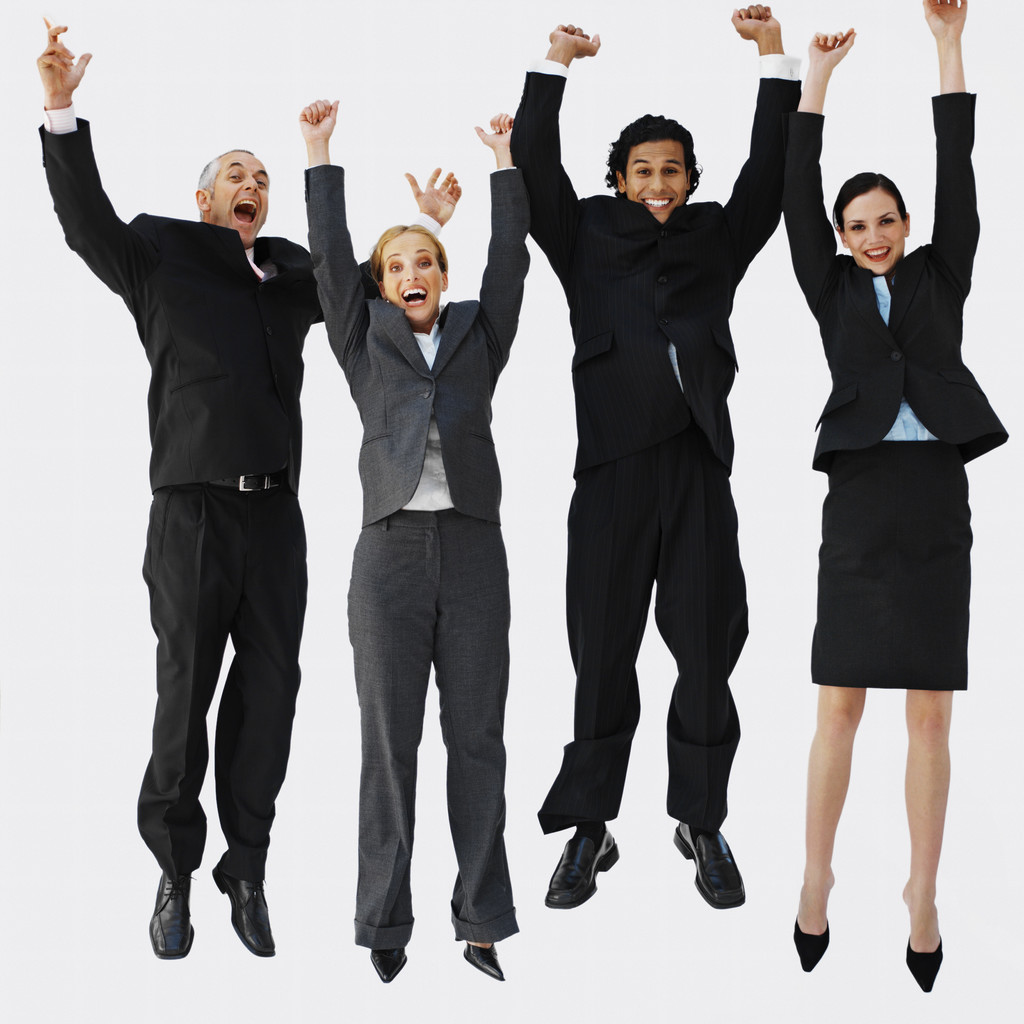 20
Product Overview
21
Curriculum Management (CM): Overall Scope
?
Courses
Create
Proposal 
Process
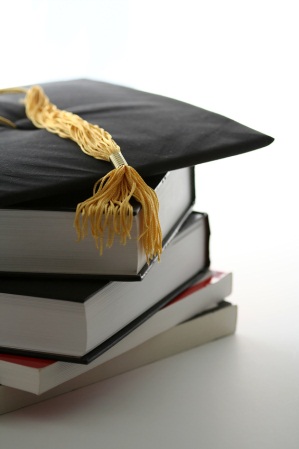 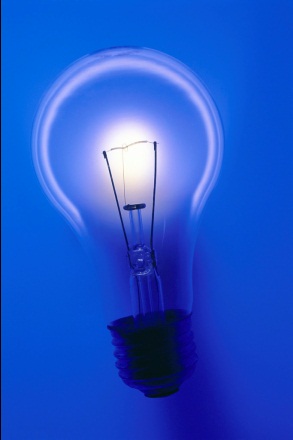 Programs
View
Modify
Retire
Learning Unit
Administrative 
Screens
Group
Catalog
Ideas
Analyze
Curriculum Management
22
Quick Poll
How many institutions have a web based Curriculum Management function? Are you planning one?
23
Curriculum Management (CM): Delivered
24
Curriculum Management (CM): Plans
25
Academic Plan (KSAP): Overall Scope
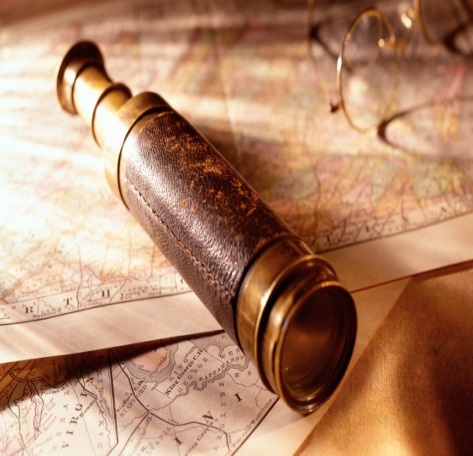 Objective: Suite of planning tools that allow students to maximize opportunities on campus and plan for graduation success.

Scope
Course Search
Planner
Audit against degree requirements
Requires interface to degree auditor
Advisor collaboration and interaction
Student schedule builder
26
Quick Poll
How many institutions have an Academic Planning application? Are you planning one?
27
Academic Plan (KSAP): Delivered
28
Academic Plan (KSAP): Plans
29
Enrolment: Overall Scope
Institution Facing
Student Facing
Course Offering
Course Registration
Course Assessment
Course
Program Enrolment
Program Offering
Program Assessment
Program
Academic Planning
Academic Record
Setup
Common
People and Permissions
30
Enrolment: Strategy
Development Strategy

Deliver the “heart” of Enrolment = Enrolment 1
Then deliver the broader vision   = Enrolment 2

Deliver Enrolment 1 in 3 chunks
Course Offering
Registration
Academic Record
31
Enrolment: Delivered
32
Enrolment: Plans
33
Student Accounts (KSA): Overall Scope
Receivables Management
Payment Billing
Fee Management
Third Party Billing
Collections Management
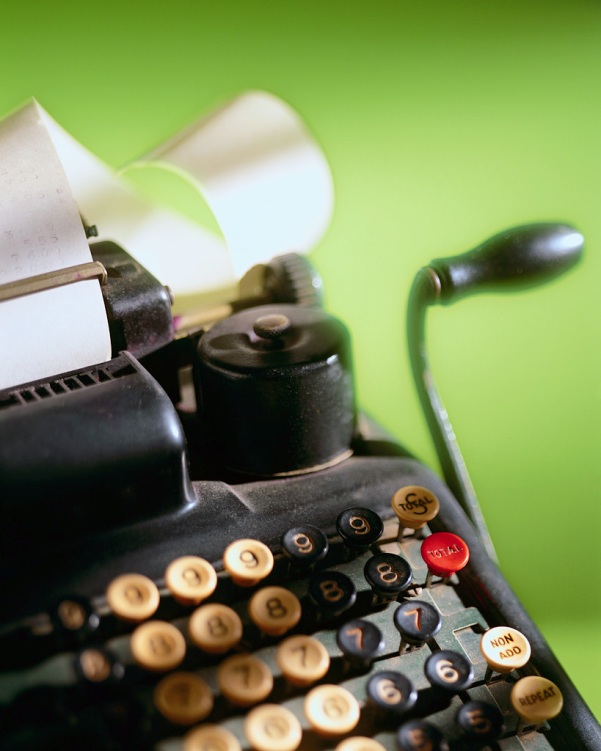 34
Student Accounts (KSA): 2013 Update
2012-2013: Developed as a contribution by a commercial partner, Sigma Systems

Implementations: Boston College in progress
35
Stay Tuned
Watch Kuali.org for Kuali 2.0 developments

Learn more about why & how to participate in development of KS
Contact Rajiv Kaushik or Rick Skeel: ks.info@kuali.org
36